Gorgeous places of Slovakia
Marek Kačmár 
3.A 
GJAR
Bardejov
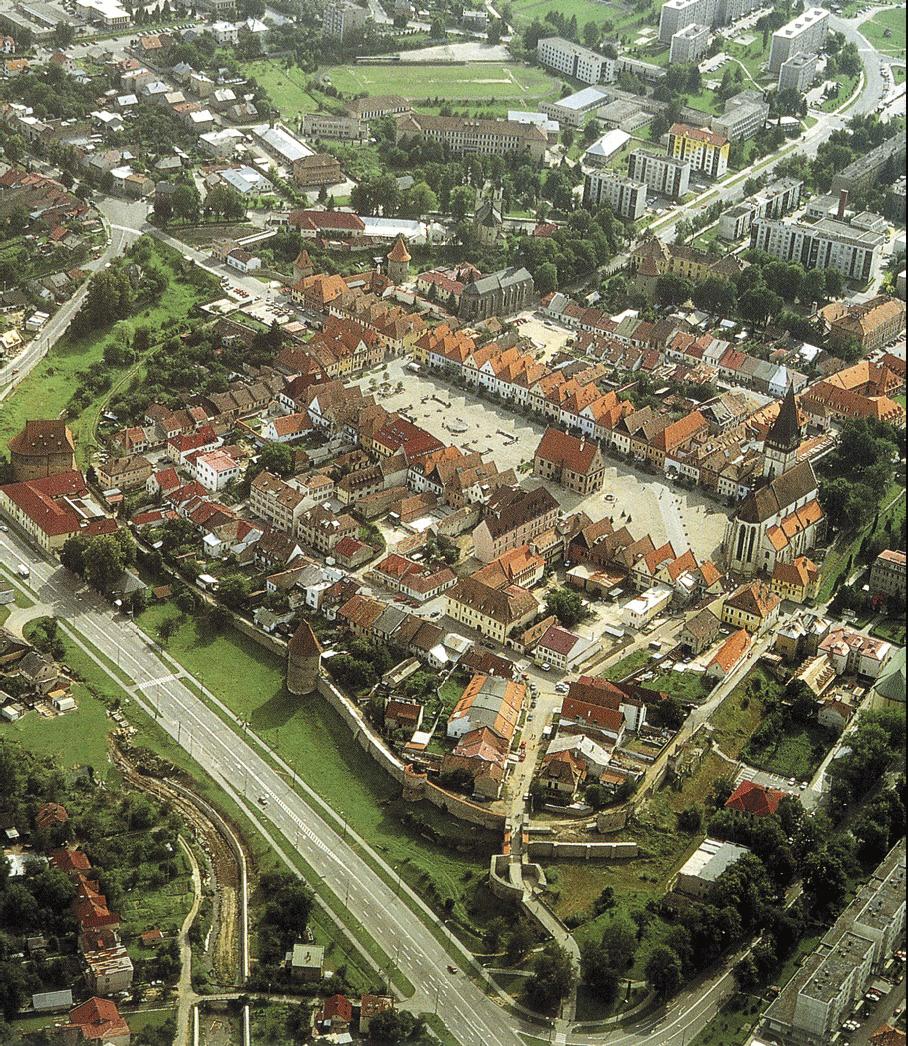 city that writes for over 771- 
year history
world-famous spa, beautiful 
natural surroundings and 
relatively undisturbed 
environment
 natural center of tourism in 
the Prešov region and an 
important destination in 
Slovakia
Jewish suburb was in 2000 
registered on the UNESCO 
World Cultural and Natural Heritage
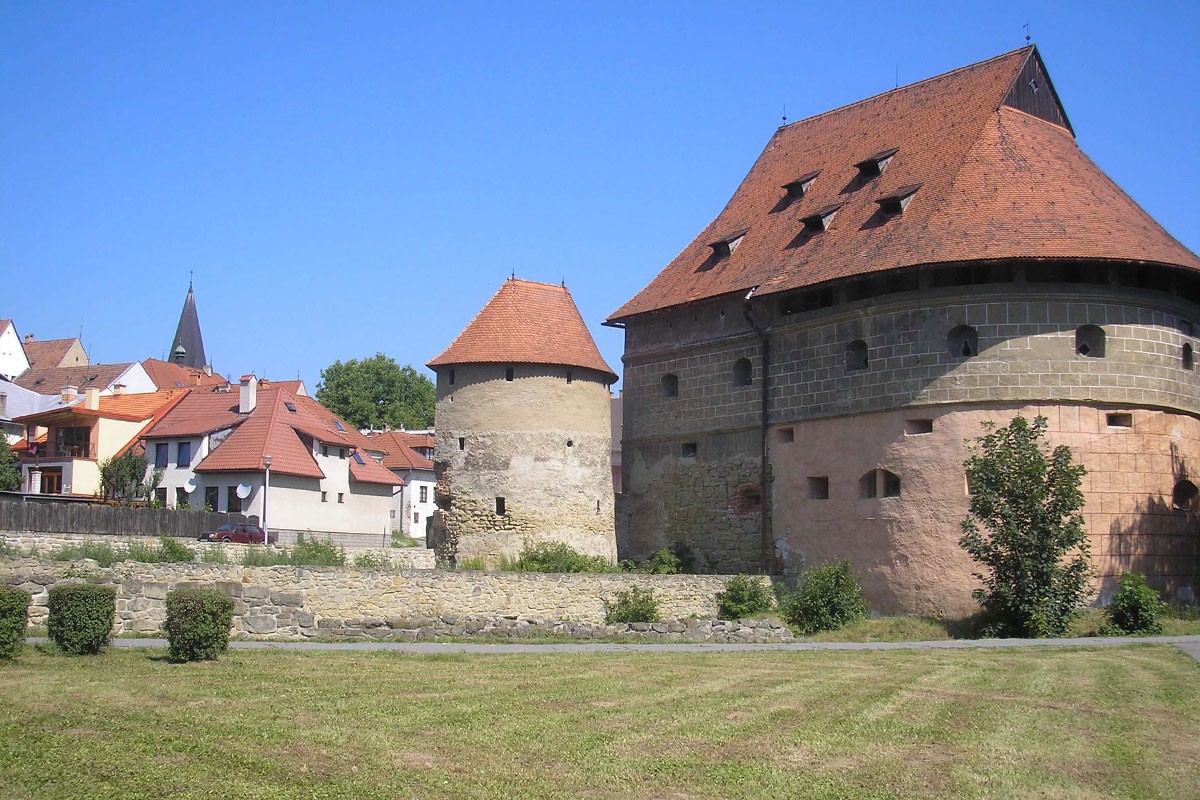 Waterfall Bystré
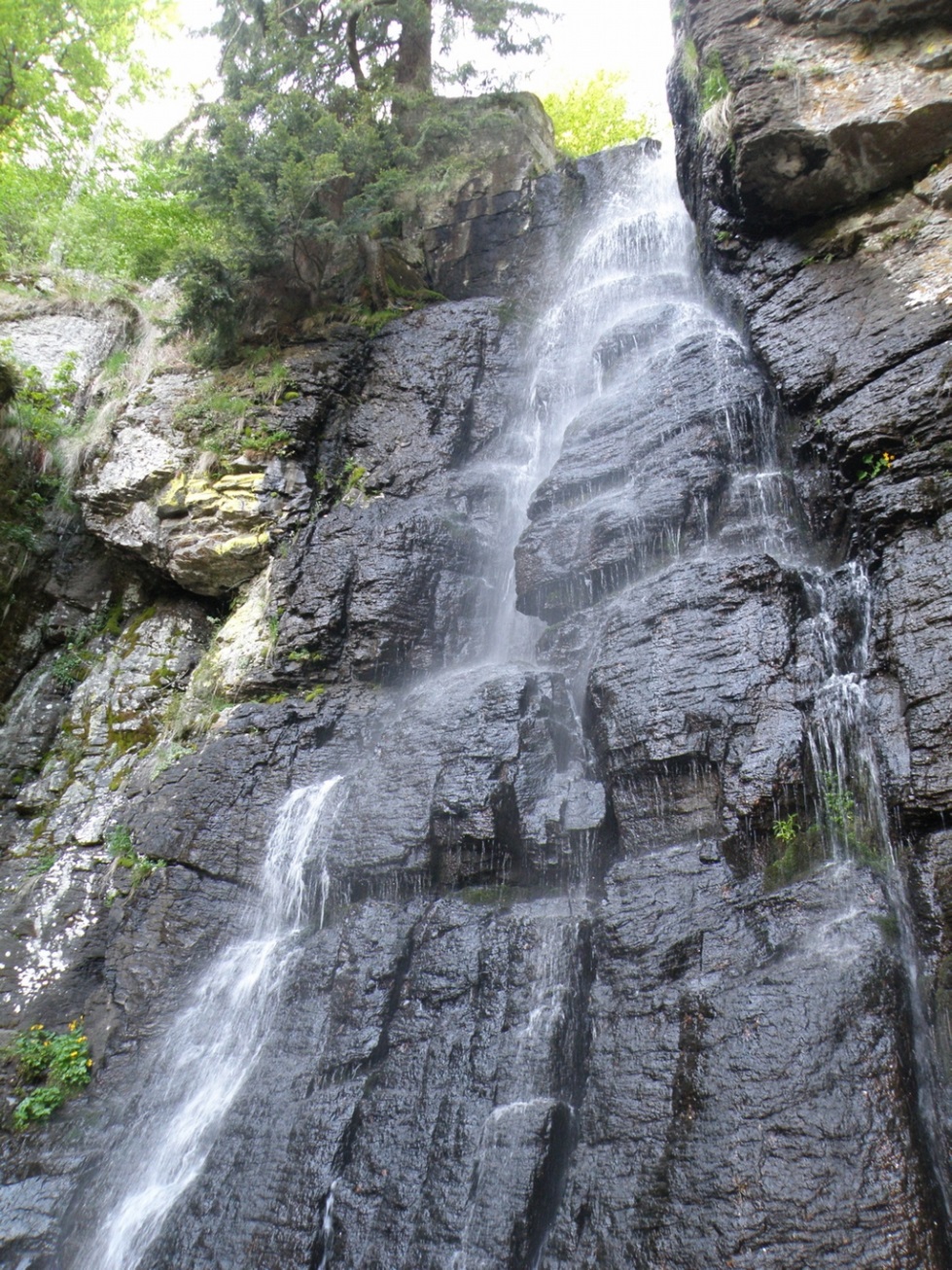 located in a cadastral area of 
the city Hriňová inside of the 
Slovak Ore Mountains
height of waterfall is 23 
meters 
registered as a protected 
natural monument since 1982
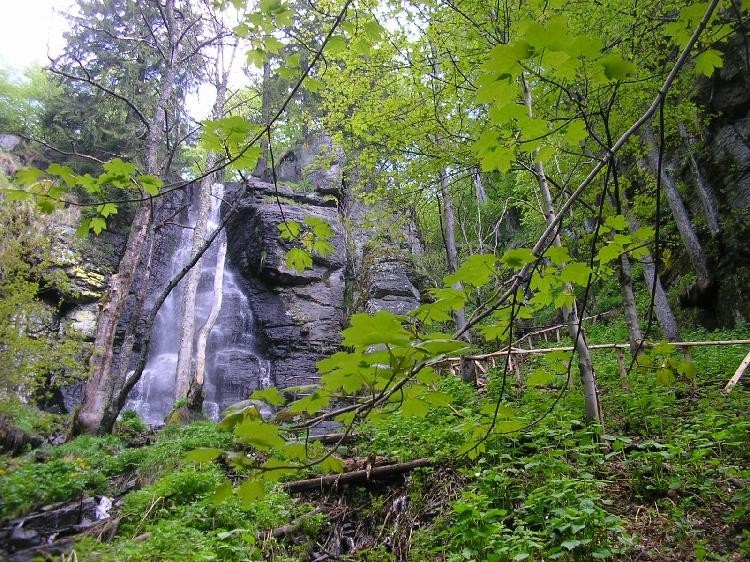 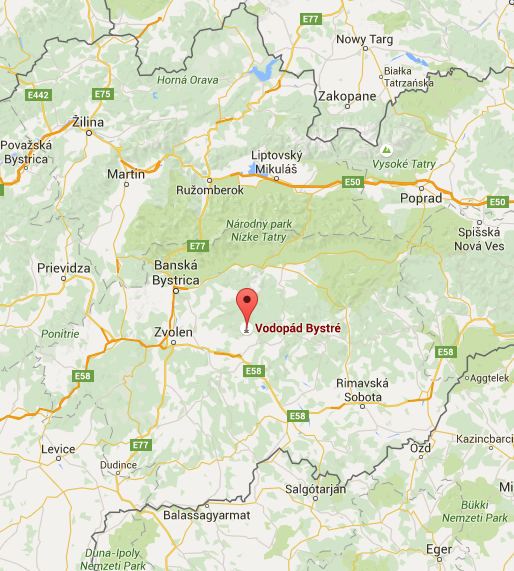 Green Tarn
moraine tarn inside the Green Tarn valley
1 545 meters above ground level, it has extent of 1,78 hectares and is 4,5 meters deep
the green color of the tarn has interested many gold diggers and hunters 
romantic fables 
about a gemstone
greenish color from 
springs
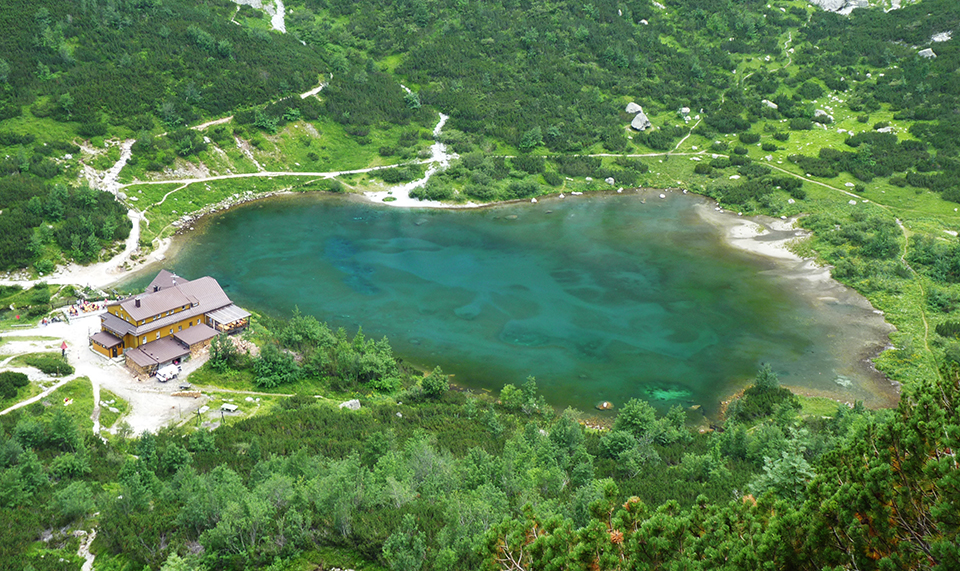 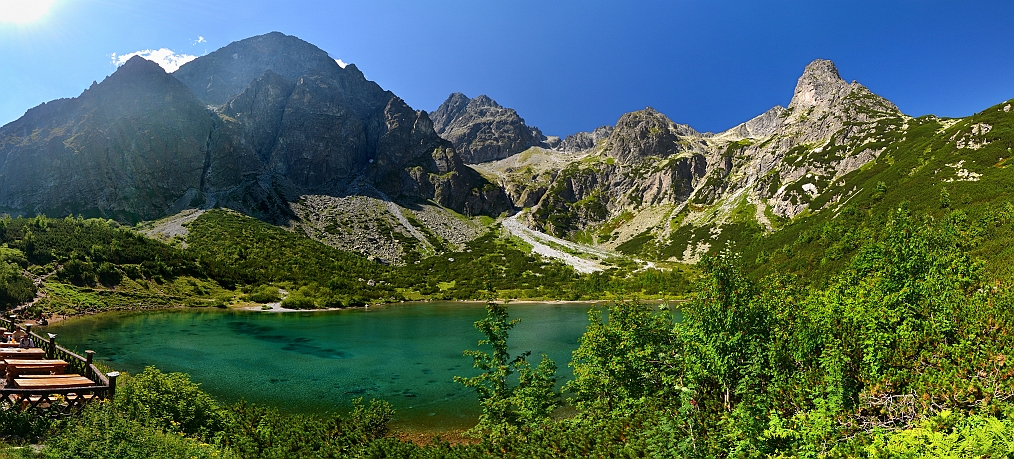 Ochtinská Aragonite Cave
unique aragonite cave situated in southern Slovakia
it is famous for its rare aragonite filling
Milky Way Hall is the main attraction of the cave
white branches and clusters of aragonite
 discovered by Martin Cangár and Jiri Prosek in 1954 and opened to the public in 1972
included in the UNESCO World Heritage list as
component of Caves of 
Aggtelek Karst and Slovak
 Karst
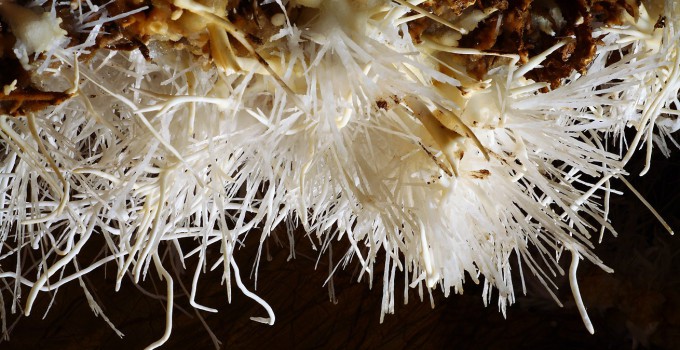 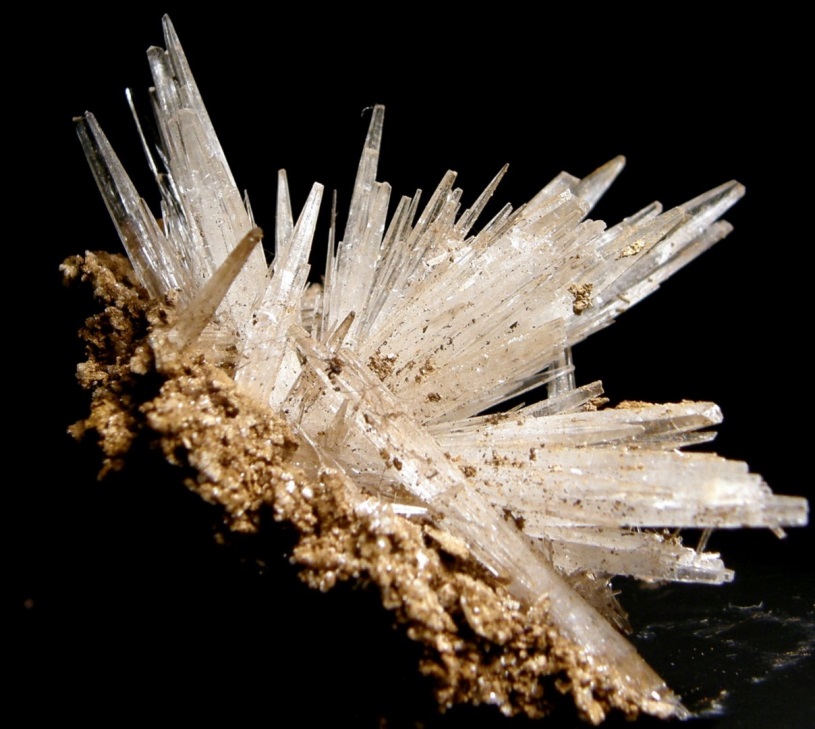 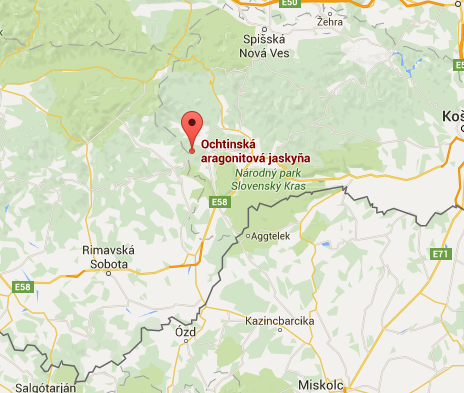 Spiš Castle
one of the largest castle sites in Central Europe
situated above the town of Spišské Podhradie and the village of Žehra, in the region known as Spiš
included in the UNESCO list of World Heritage Sites in 1993
built in the 12th century on the site of an earlier castle
political, administrative, economic and cultural centre of the Kingdom of Hungary
1780, the castle burned down
after the fire, the castle was 
no longer occupied
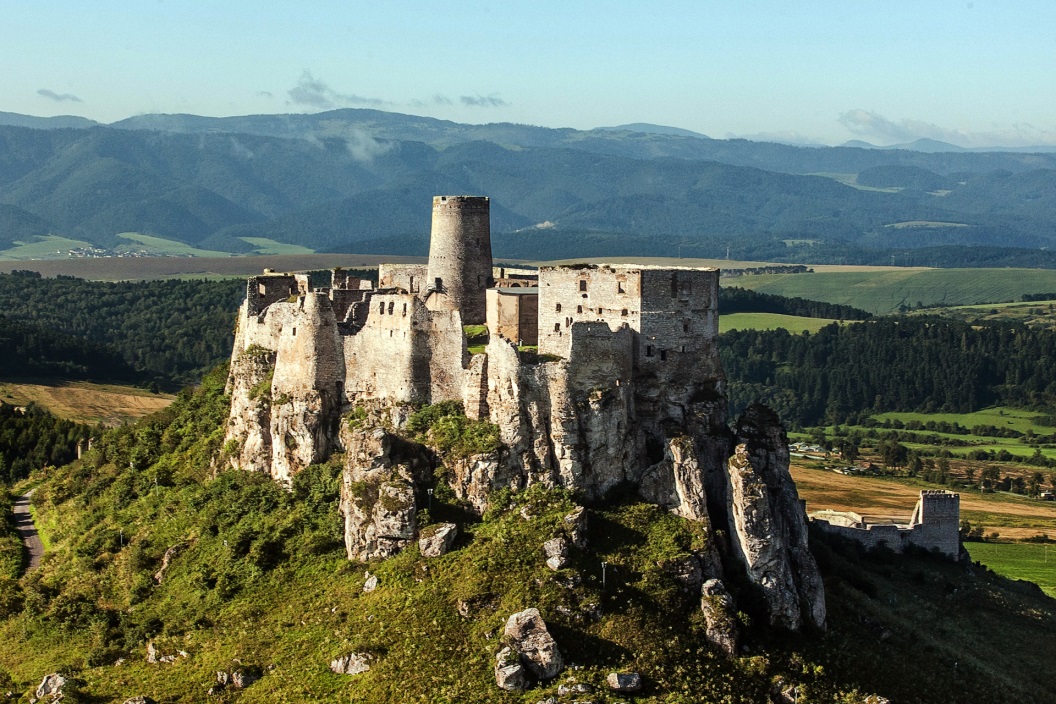 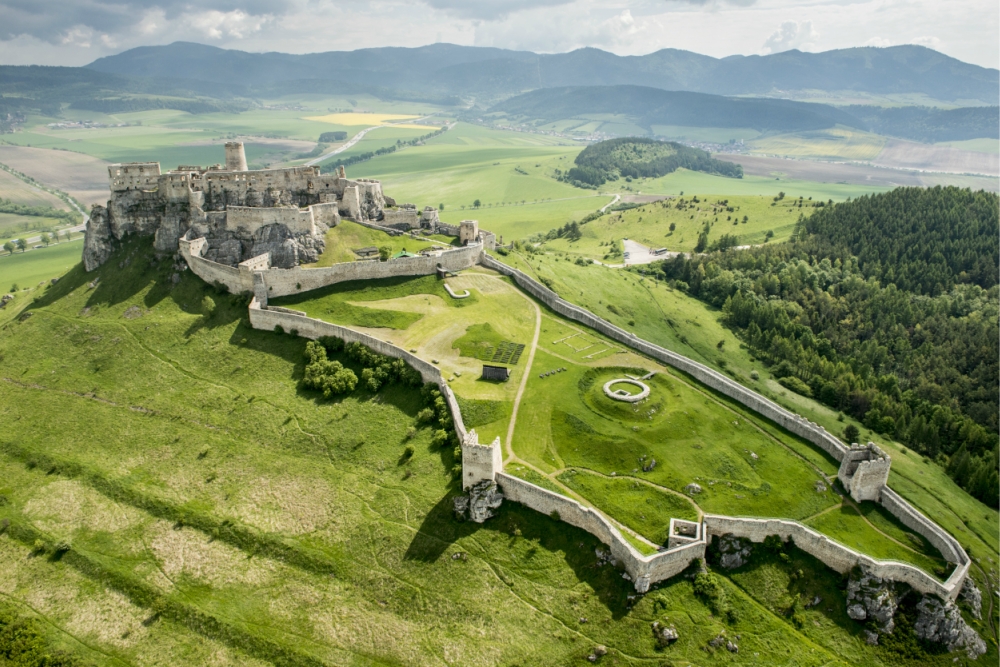 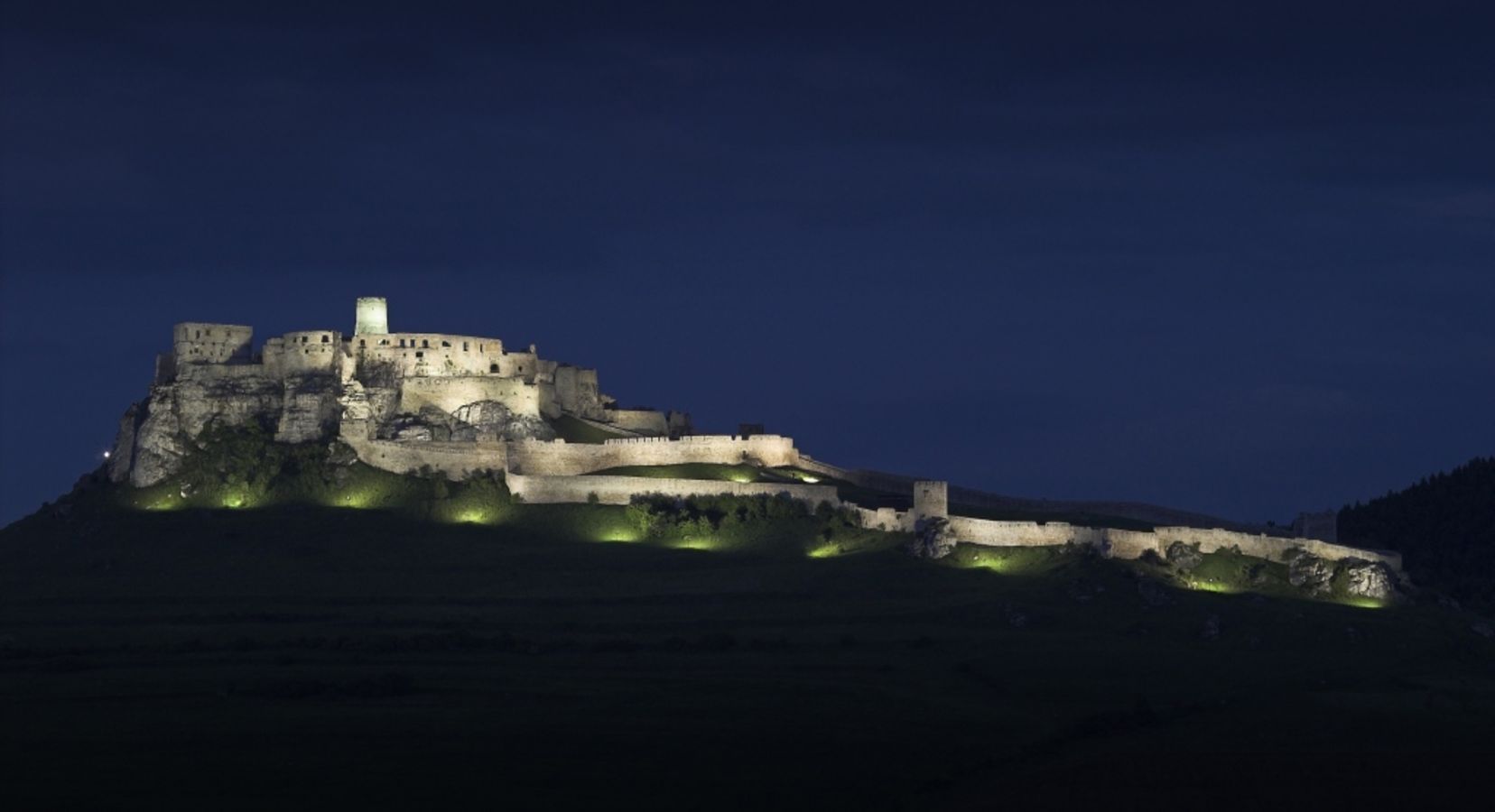 Súľov Rocks
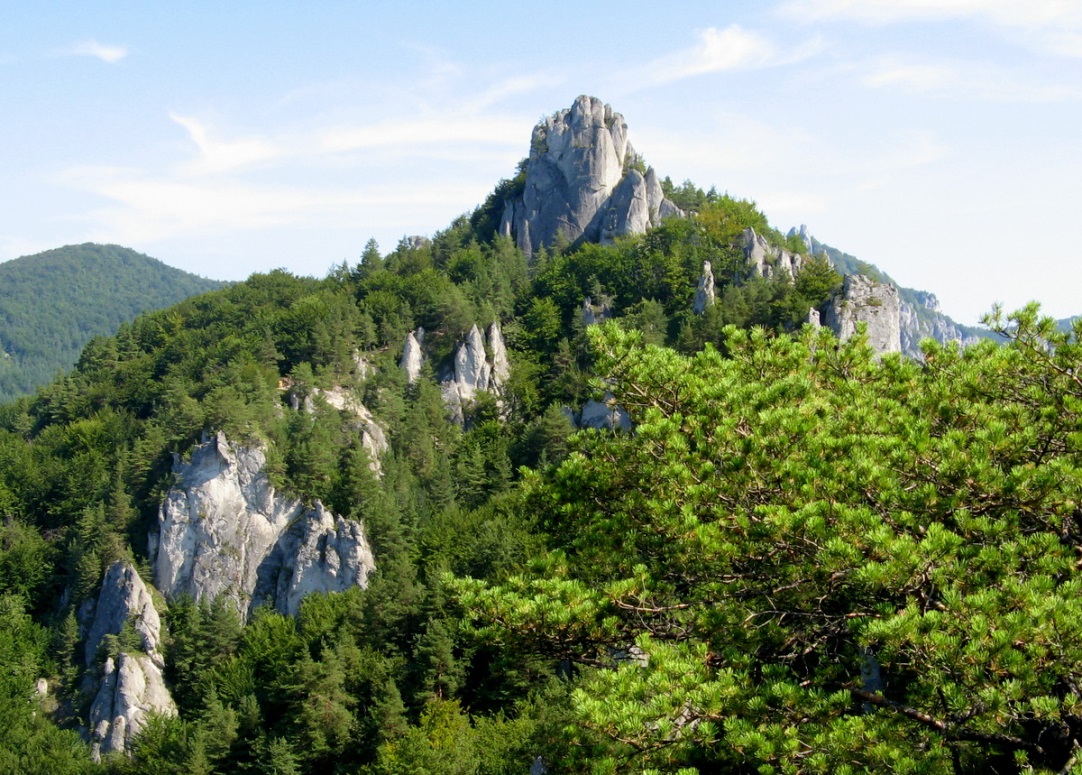 geomorphological 
subassembly of the 
Súľov Mountains, 
characteristic by significnant ragged relief
10 kilometres south of the city Bytča and west of Súľov Mountains
popular by tourists
nature trail leads all over the area which was built in 1975
7,5 kilometres long and it has 16 stops which are supplemented by 17 information boards
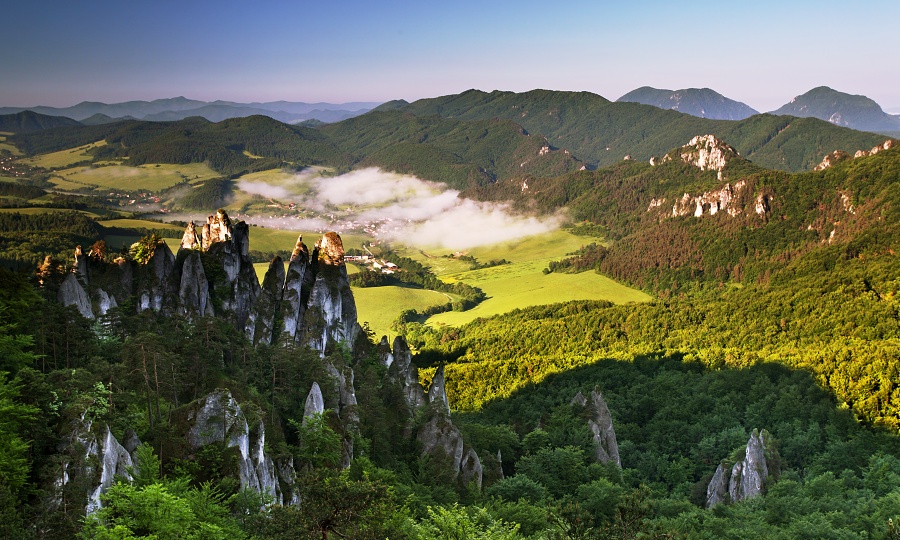 Sources
http://www.bardejov.sk/bardejov/o-meste
http://www.bardejov.sk/images/stories/bj-leteck.jpg
http://www.whatdohere.com/data/event_photo/big/big_photo51.jpg
http://foto.hory.sk/pictures/show_Vodopad%20Bystre%20(2).jpg
www.wikipedia.com
http://i712.photobucket.com/albums/ww128/Aastra28/Astra28/Jaskinie/Ochtinska/Ochtinska_12.jpg
http://www.extraslovensko.sk/sites/default/files/styles/full_size/public/images_photogallery_hotel/ochtin.jpg?itok=YKXrKLWC
https://a-static.projektn.sk/2015/03/spissky-hrad-15-of-30.jpg.jpg
http://sacr3-files.s3-website-eu-west-1.amazonaws.com/_processed_/csm_Spi%25C5%25A1sk%25C3%25BD%2520hrad_Roman%2520Malega_e955fa09f9.jpg
https://www.richardhlavna.sk/wp-content/uploads/2014/05/letecke_009.jpg
https://upload.wikimedia.org/wikipedia/commons/d/d1/Sulovskie_skaly_01.JPG
http://images.newgo.cz/39/21/39219.jpg
Thank you for your attention